Recent Impacts of Fire and Smoke on Air Quality Forecasting in the Mid-Atlantic
Bill Ryan 
Penn State 
Department of Meteorology
NOAA Satellite Aerosol Products Workshop
National Center for Weather and Climate Prediction
September 25-26, 2017
This Must Be The New World
Emissions of O3 and PM2.5 precursors, primarily NOx and SOx, in the eastern US have been reduced dramatically over the past two decades.
These reductions in precursor emissions resulted in large decreases in ambient concentrations of both primary and secondary pollutants of interest to air quality forecasters.
Mid-Atlantic Monitors Above Thresholds(Averages for 8-h >= 96 ppbv)
1994-2002:  305 yr-1
2013-2016
0.5 yr-1
[Speaker Notes: Figure 1.  The number of monitors exceeding selected O3 mixing ratio thresholds in the mid-Atlantic coastal plain from 1994 to 2016.  Number values are shown for exceedances of the 96 ppbv threshold.]
Shenandoah NP (Big Meadows) PM2.5 “Bad Air” Days
~ 12 μgm-3
[Speaker Notes: Figure 2.  SNP surface PM2.5 observations at SNP via IMPROVE monitor observations.]
No Good Deed Goes Unpunished
As the “regional load” of O3 and fine particles has decreased, forecasting episodes of poor air quality has become more difficult.
The conceptual model of a “standard” poor air quality weather pattern is no longer reliable.
In general, high frequency variations in metropolitan-scale peak O3 responds as much to meso-scale as synoptic scale effects.
Hot Weather Is No Longer a Good Predictor of Poor Air Quality
Likelihood of exceeding 76 ppbv given Tmax ≥ 90°F.
[Speaker Notes: Basic Statistics: Association of Tmax and Peak O3
PHL Metro Area, JJA, Domain Peak 8-h O3
 
 
r
r2
Best Linear Fit
2005-2007
0.77
0.60
(2.25 * Tmax) – 125.2
2010-2012
0.74
0.55
(1.74 * Tmax) – 87.5
2013-2016
0.55
0.30
(1.19 * Tmax) – 44.6
 
Table 2.  Correlation with Tmax (JJA, peak domain 8-h ozone) in the PHL metro forecast area.]
Tmax and Local Persistenc Are Much Weaker Predictors of Peak O3
Transport Patterns:Meso-scale Recirculation?
2005-2007
2013-2015
Numerical AQ Forecast Models Tend To Under-Predict on the “Worst” O3 Days
Shown at left, observations and numerical model forecasts for Philadelphia metropolitan area peak O3, 2014-2016.

Red bar demarcates observed peak O3 ≥ 80 ppbv.

Strongest events are routinely under-predicted.
Worst Air Quality Days Now Rare
In the PHL metro area, days with peak 8-hour O3 ≥ 80 ppbv have become rare beginning in 2014.
Also true of the coastal mid-Atlantic.
In total, for the period 2015-2017, there were a total of 19 days ≥ 80 ppbv with 70 monitors reaching that threshold – approximately 3 monitors per event.
A Closer Look Shows That Truly Widespread High O3 is Even Rarer
60% of the monitors exceeding 80 ppbv
occurred on only 4 days!
The Four Very Bad Days
It appears that remnant wildfire smoke is a factor in all of these widespread high O3 days.
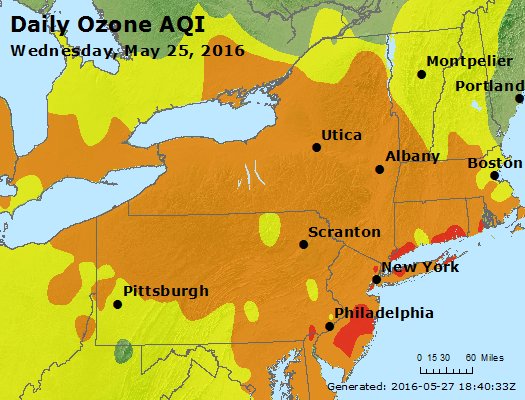 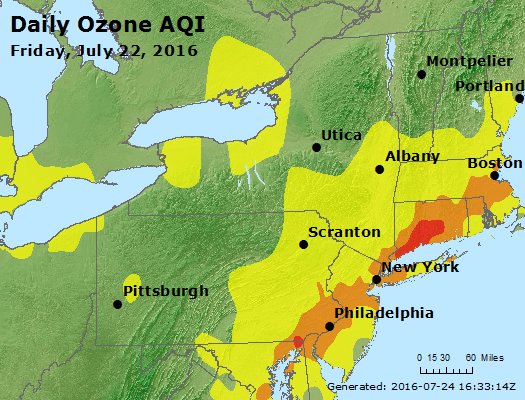 Mother of All Mid-Atlantic Smoke Events (July, 2002)
MODIS AOD (Aqua)June 10 (left) and June 11 (right)
UMBC ELF Aerosol Backscatter (left) and AIRNow O3 Map (right)
Figure courtesy of UMBC (Smog Blog), data from Elastic Lidar Facility (ELF).
Regional O3 EventMay 25-26, 2016
VIIRS Image, May 22 (left) and Back Trajectory for May 24 (right)
VIIRS Images for May 24 (left) and May 25 (right)
VIIRS Image with Smoke MaskMay 16 (left) and May 17 (right)
AirNow O3 MapsMay 17, 2017 (left) and May 18 (right)
VIIRS Image with Smoke MaskJuly 19, 2016 (left), July 20 (right)
Back Trajectory for July 22 (left) and AirNow O3 (right)
Comments (1 of 2)
The frequency of widespread O3 events in the mid-Atlantic have been significantly reduced – nearly eliminated – by emissions reductions on the local and regional scale.
The “very bad air” days that remain appear to be enhanced by wildfire smokes emissions.
Comments (2)
The extent of this enhancement by wildfire smoke remains uncertain.
In the most recent cases there has been no significant signature in total mass PM2.5.